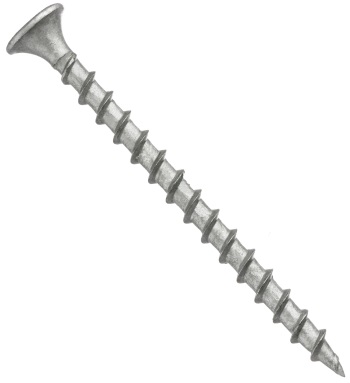 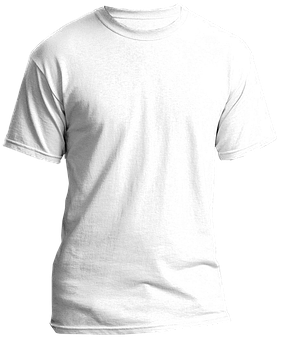 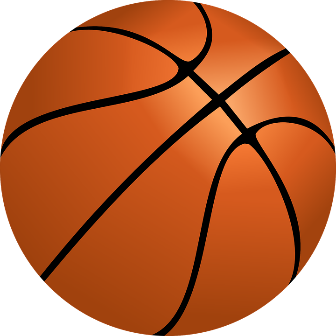 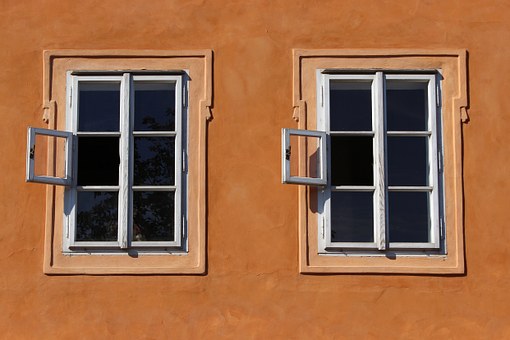 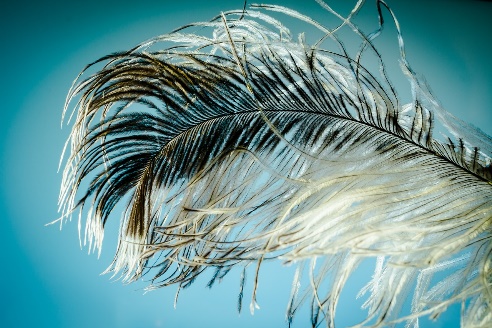 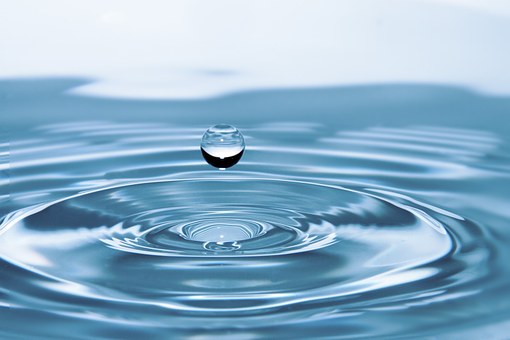 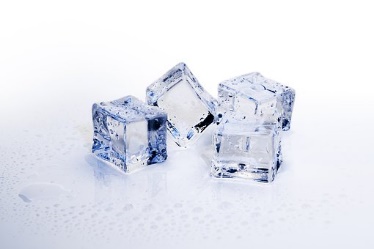 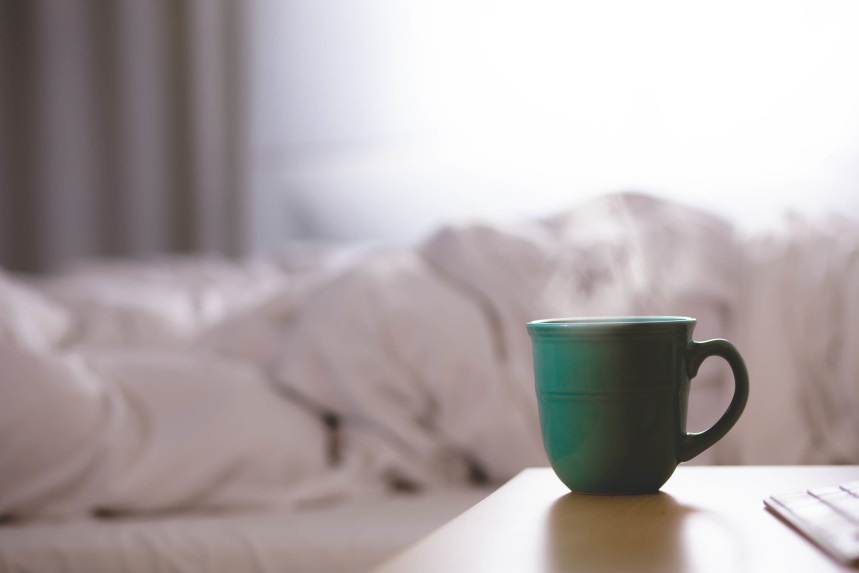 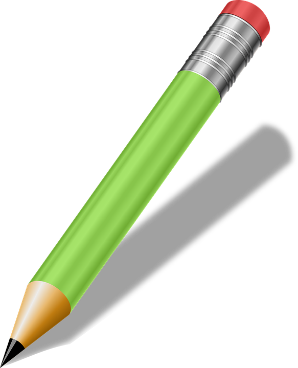 Gjennomsiktig
Rund
Lett
Lang
Hard
Bøyeleg
Mjuk
Glatt
Vasstett